PHÒNG GIÁO DỤC VÀ ĐÀO TẠO QUẬN LONG BIÊN
TRƯỜNG MẦM  NON THẠCH CẦU
Truyện: Thỏ con không vâng lời
LỨA TUỔI : Trẻ 24 – 36 tháng
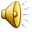 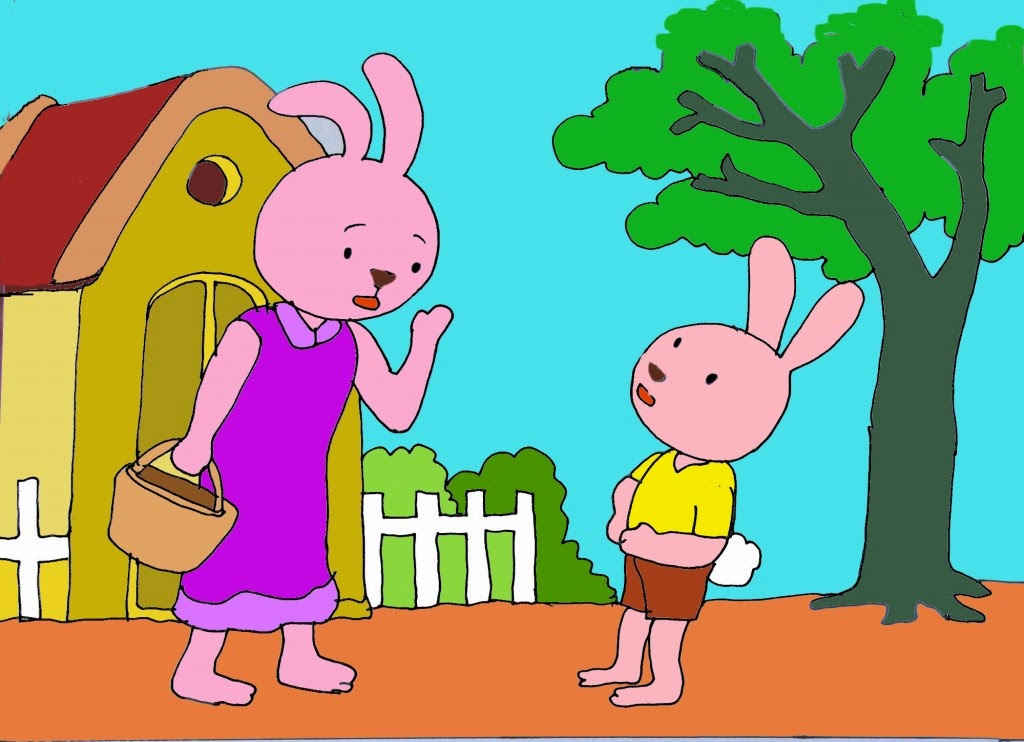 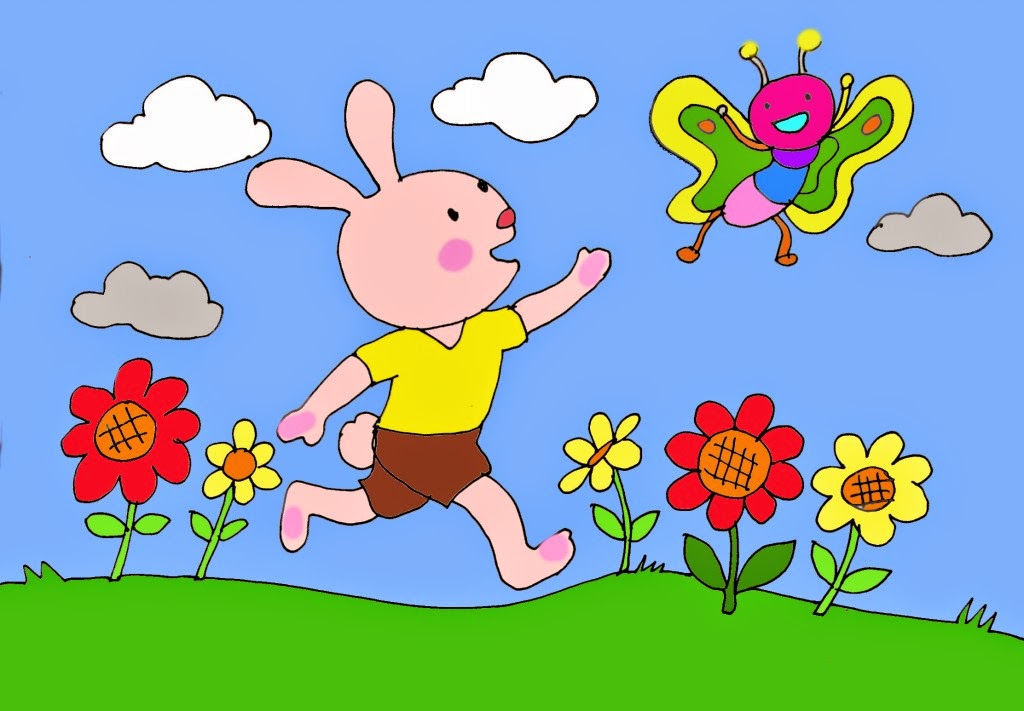 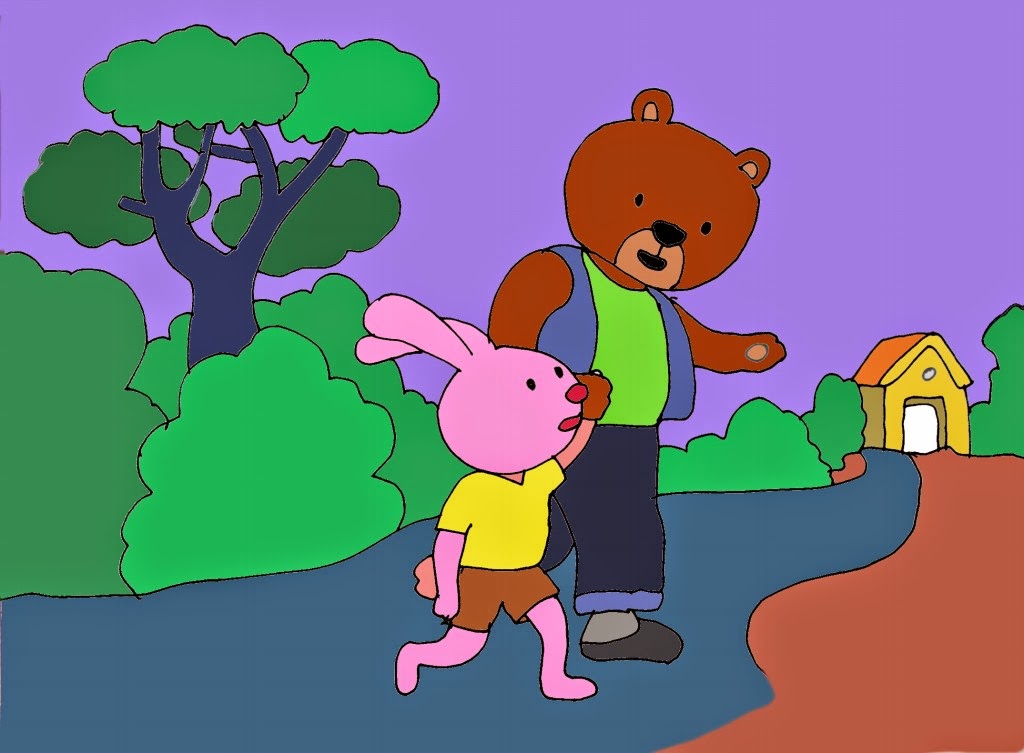 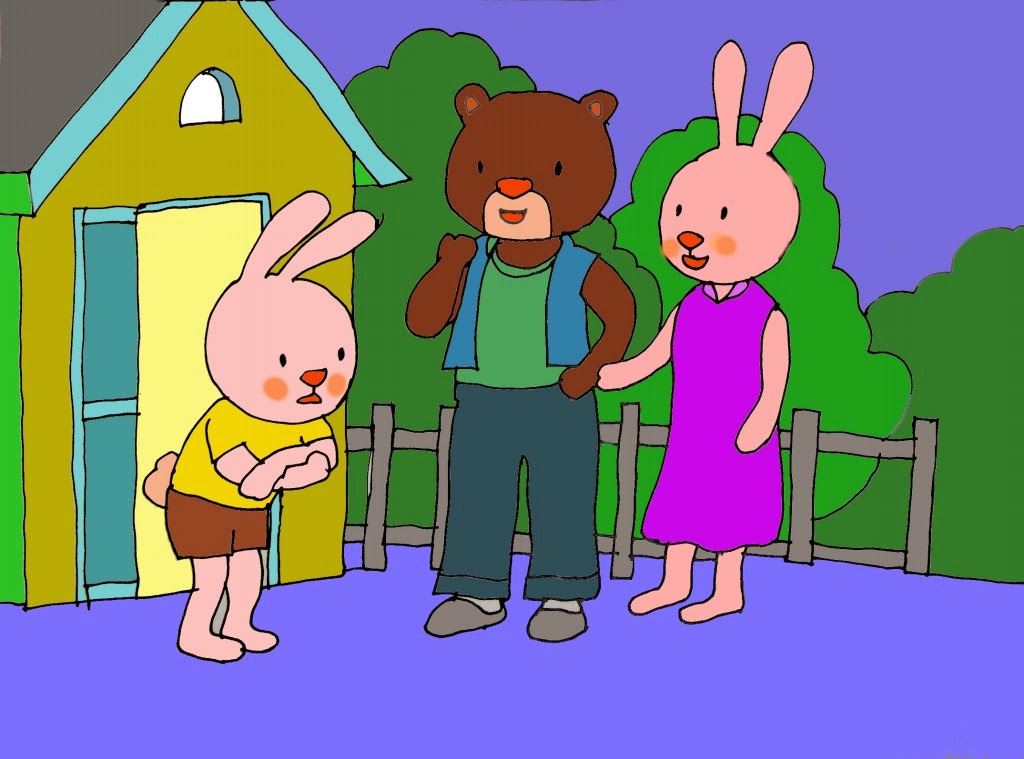 Chào tạm biệt
Chúc các con chăm ngoan học giỏi